Психологическая службав МАОУ СШ №12
В реализации Службы  сопровождения задействованы:
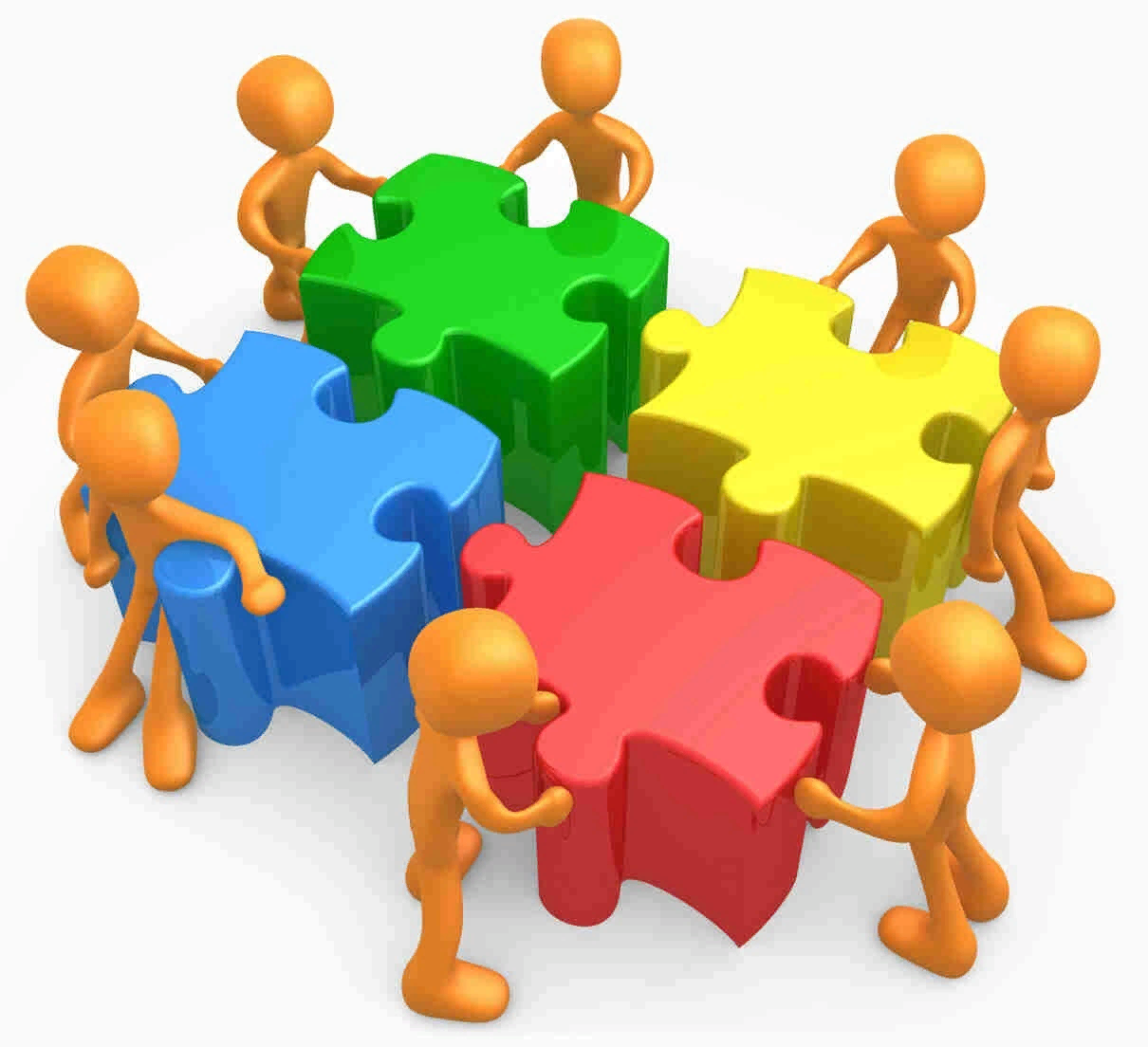 администрация школы,
 классные руководители,
 логопед,
 медицинский работник школы,
 2 педагога-психолога,
 социальный педагог,
 учителя-предметники,
 учитель-дефектолог
Служба Сопровождения
Структурное образовательное учреждения , организуемое с целью предоставления помощи учащимися, родителями и педагогами.
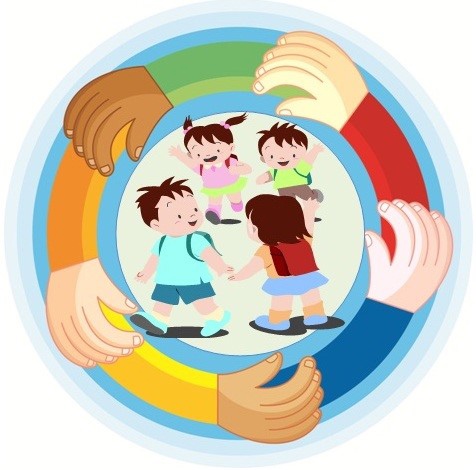 Признаки
Наличие совместной деятельности
Положительные взаимоотношения, взаимопонимание
Коллективность при обсуждении различных вопросов
Активизация деятельности участвующих сторон
Взаимопомощь
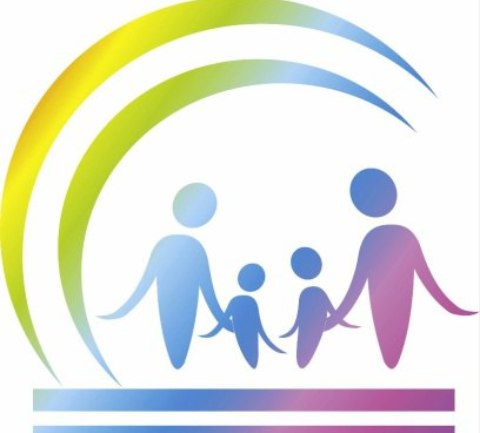 Принципы :
научность – использование научно обоснованных и апробированных в педагогической практике технологий и методик;
системность – организация системы работы со всеми участниками образовательного процесса;
комплексность - совместная деятельность различных специалистов, всех участников учебно-воспитательного процесса в решении задач сопровождения: классных руководителей, учителей, педагога-психолога, социального педагога, логопеда, администрации и учителей-предметников.
превентивность - обеспечение перехода от принципа «скорой помощи» (реагирования на уже возникшие проблемы) к предупреждению возникновения проблемных ситуаций.
открытость – последовательное использование ресурсов сетевого взаимодействия и социального партнёрства, открытость мероприятий для педагогических и руководящих работников ОУ, 
технологичность -  использование современных технологий, интерактивной стратегии в работе;
Основные направления психологического сопровождения обучающихся
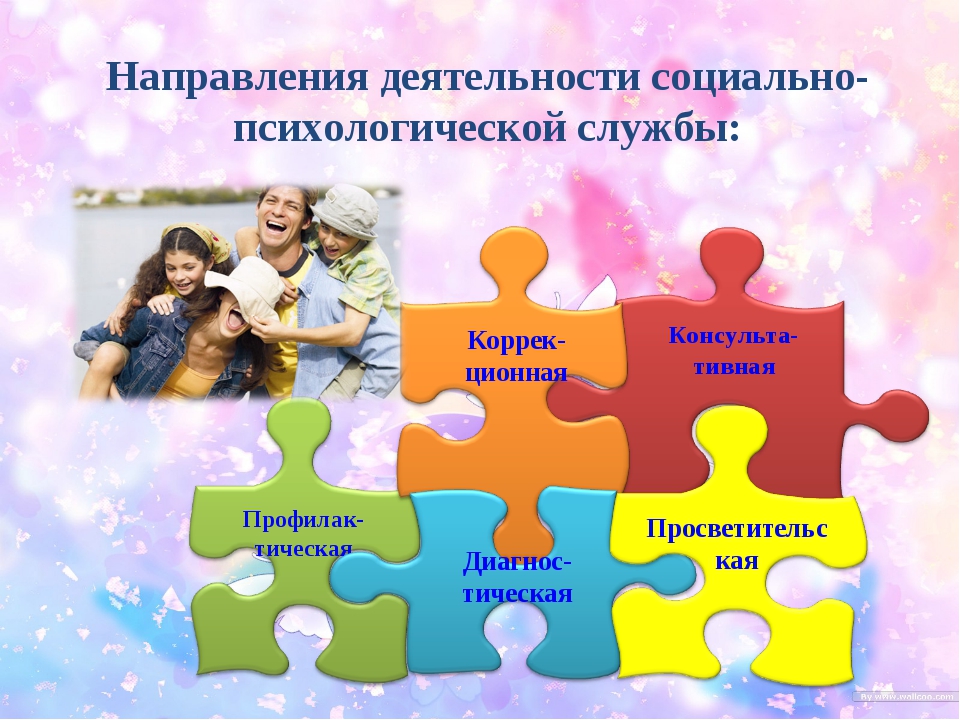 1. Профилактическое направление
Психопрофилактическая работа - обеспечение решения проблем, связанных с обучением, воспитанием, психическим здоровьем детей:
 разработка и осуществление развивающих программ для учащихся с учетом задач каждого возрастного этапа;
 выявление психологических особенностей ребенка, которые в дальнейшем могут обусловить отклонения в интеллектуальном или личностном развитии;
 предупреждение возможных осложнений в связи с переходом учащихся на следующую возрастную ступень.
2. Диагностическое направление
Выявление особенностей психического развития ребенка, наиболее важных особенностей деятельности, сформированности определенных психологических новообразований, соответствия уровня развития умений, знаний, навыков, личностных и межличностных образований возрастным ориентирам и требованиям общества. Диагностика может быть индивидуальной и групповой.
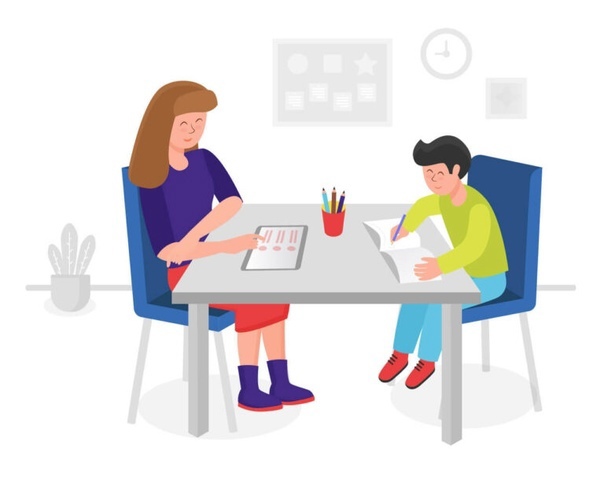 3. Консультативное направление
Индивидуальное консультирование - оказание помощи и создание условий для развития личности,  способности выбирать и действовать по собственному усмотрению, обучатся новому поведению.
Групповое консультирование - информирование всех участников образовательного процесса по вопросам, связанным с особенностями образовательного процесса для данной категории детей с целью создания адаптивной среды, позволяющей обеспечить полноценную интеграцию и личностную самореализацию в образовательном учреждении.
4 Коррекционно-развивающее направление
Коррекционная работа (индивидуальная и групповая) – организация работы, прежде всего  с учащимися, имеющими проблемы в обучении, поведении и личностном развитии, выявленные в процессе диагностики. Направлено на: уменьшения степени выраженности патологии, ее поведенческие последствия; предупреждение появления вторичных отклонений в развитии; обеспечение максимальной реализации реабилитационного потенциала ребенка.
5. Просветительско-образовательное направление
Психологическое просвещение и образование - формирование потребности в психологических знаниях, желания использовать их в интересах собственного развития; создание условий для полноценного личностного развития и самоопределения обучающихся, воспитанников на каждом возрастном этапе, а также в своевременном предупреждении возможных нарушений в становлении личности и развитии интеллекта. Так же приобщение педагогического коллектива, учащихся и родителей к психологической культуре.
6.Профориентационное направление
Психолого-педагогическая поддержка делает процесс профессионального самоопределения учащихся последовательным, осознанным и обоснованным; она направлена на самопознание, выявление истинных мотивов их выбора, реальных возможностей и образовательных потребностей. Результатом педагогического руководства профессиональным самоопределением становится готовность к выбору профессии, осмыслению, проектированию вариантов профессиональных жизненных путей.
Работа с педагогами и другими работниками школы
Профилактическая работа с учителями. Существенное место в работе с учителями отводится обучению педагогов установлению психологически грамотной, развивающей системы взаимоотношений со школьниками, основанной на взаимопонимании и взаимном восприятии друг друга. Учителя обучаются навыкам формирования адекватной Я-концепции, эмпатии, разрешения проблем, оказания психологической поддержки в процессе их взаимодействия со школьниками и коллегами.
 Консультирование учителей по вопросам совершенствования образовательного процесса (сопровождение индивидуальных образовательных траекторий).
Проведение семинаров, практических занятий, лекций
Работа с родителями
Консультирование  родителей по созданию условий, обеспечивающих успешную адаптацию  подростков к средней школе, посвященное психологическим особенностям того или иного вида деятельности. Оно может проводиться как в традиционной форме – групповые и индивидуальные консультации, лекции, семинары,- так и в достаточно новых для системы сопровождения формах совместных семинаров-тренингов по развитию навыков общения, сотрудничества, разрешения конфликтов, в которых принимают участие как родители, так и дети.
 Профилактическая работа с родителями с целью обеспечения родителей знаниями и навыками, способствующими развитию эффективного, развивающего поведения в семье в процессе взаимодействия с детьми. В результате их проведения становится возможным формирование групп лидеров из родителей, в дальнейшем активно участвующих в профилактической  деятельности.
 Проведение бесед,  лекций, возможность давать рекомендации родителям для успешного воспитания детей учитывая возрастные особенности.
Ожидаемые результаты:
Активное включение в образовательный процесс всех категорий обучающихся.
 Создание мониторинга психологического статуса обучающегося.
 Разработанные рекомендации помогут оказать помощь в построении индивидуальных образовательных маршрутов обучающихся и педагогов школы, будут способствовать их личностному росту.
 Повышение психолого-педагогической компетенции педагогов и родителей обучающихся.
 Своевременное выявление затруднений участников образовательного процесса.
 Создание системы психологического сопровождения по организации психологически безопасной образовательной среды.